Мастер-класс   по   баскетболу   в

 подготовительной   группе

 ГБОУ д/с 1055
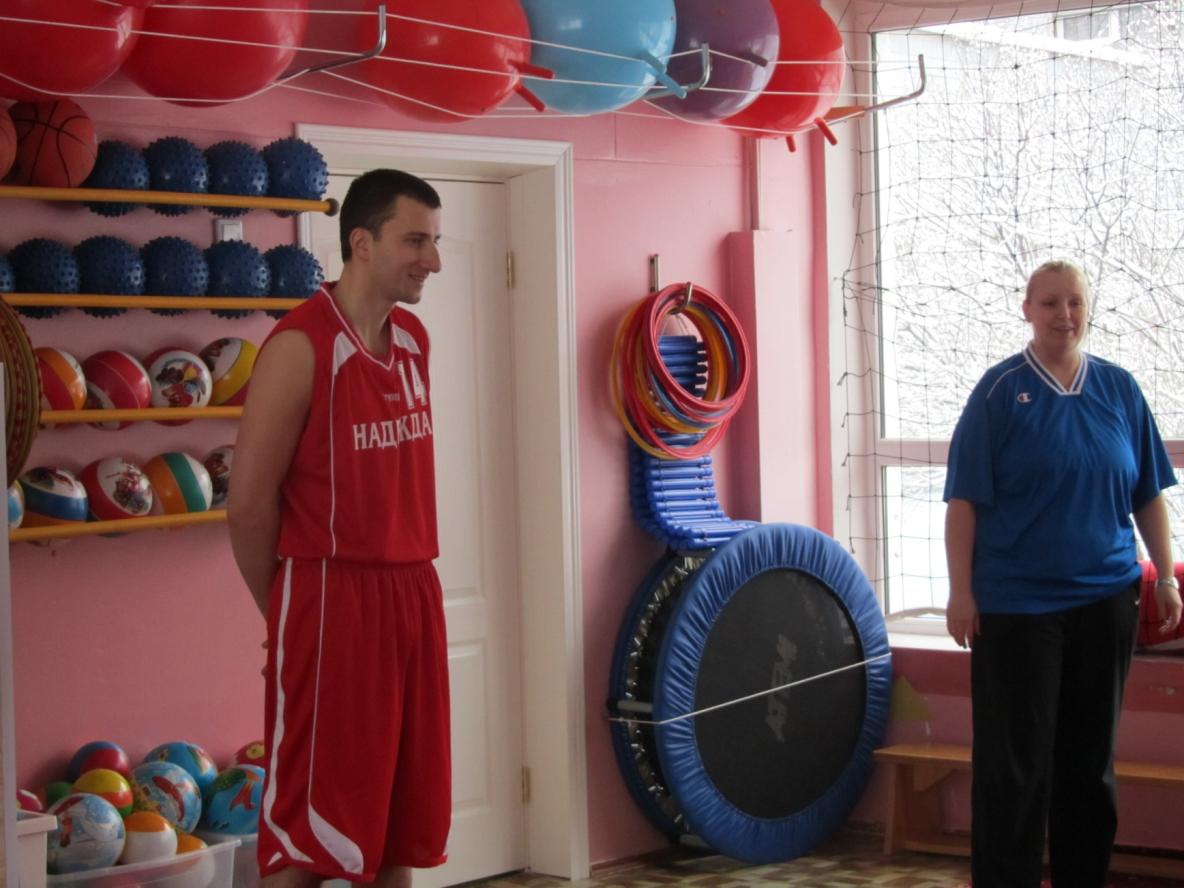 Здравствуйте , ребята.
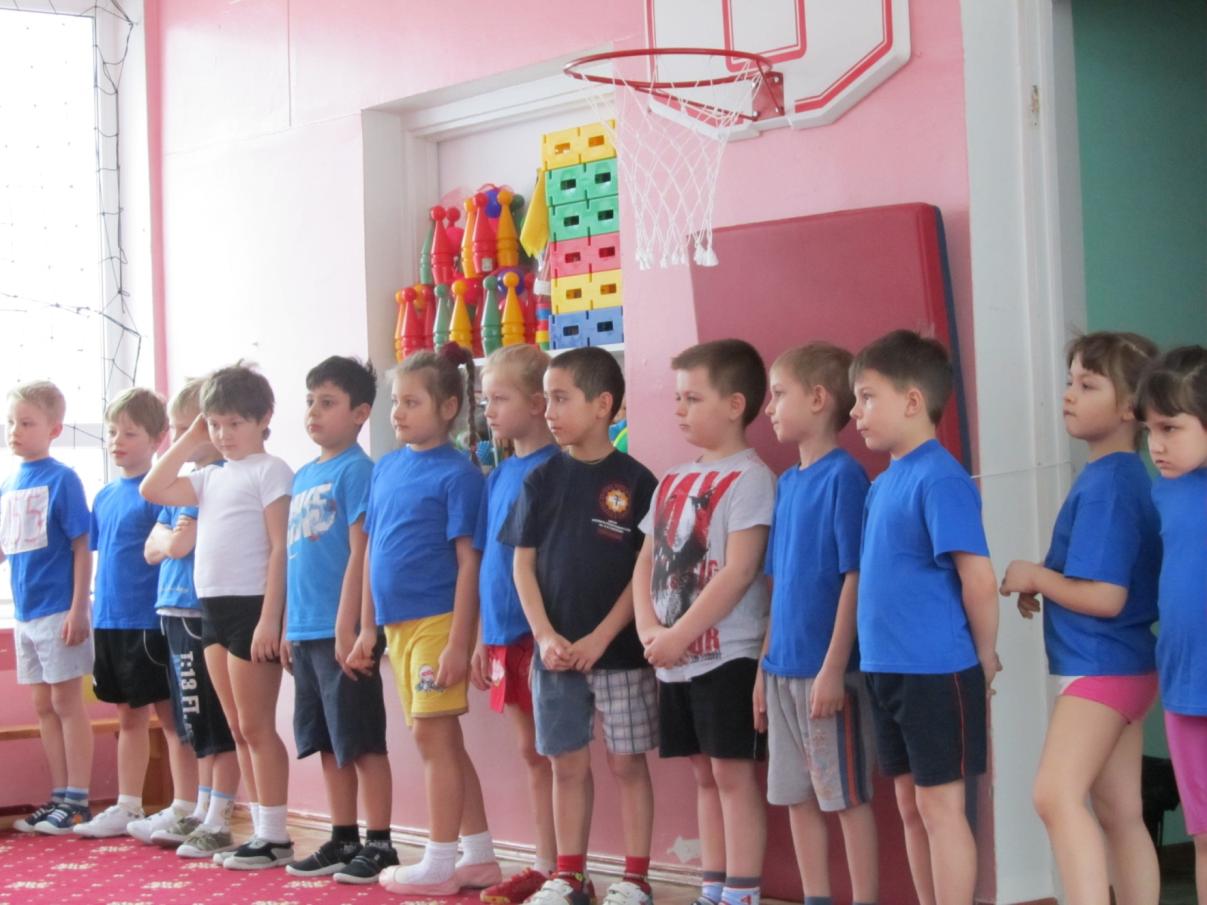 Удивленные взоры: « А Вы кто?»
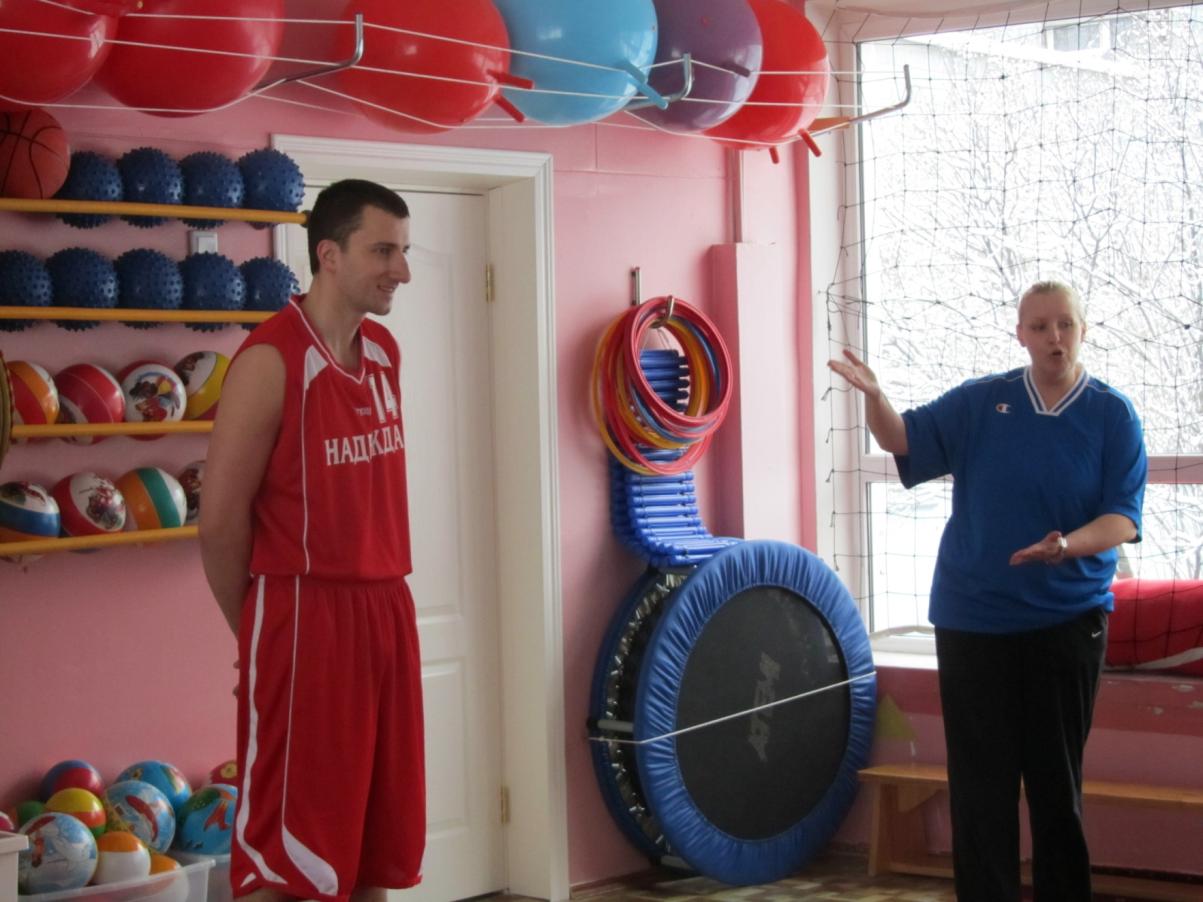 Это спортсмен-баскетболист
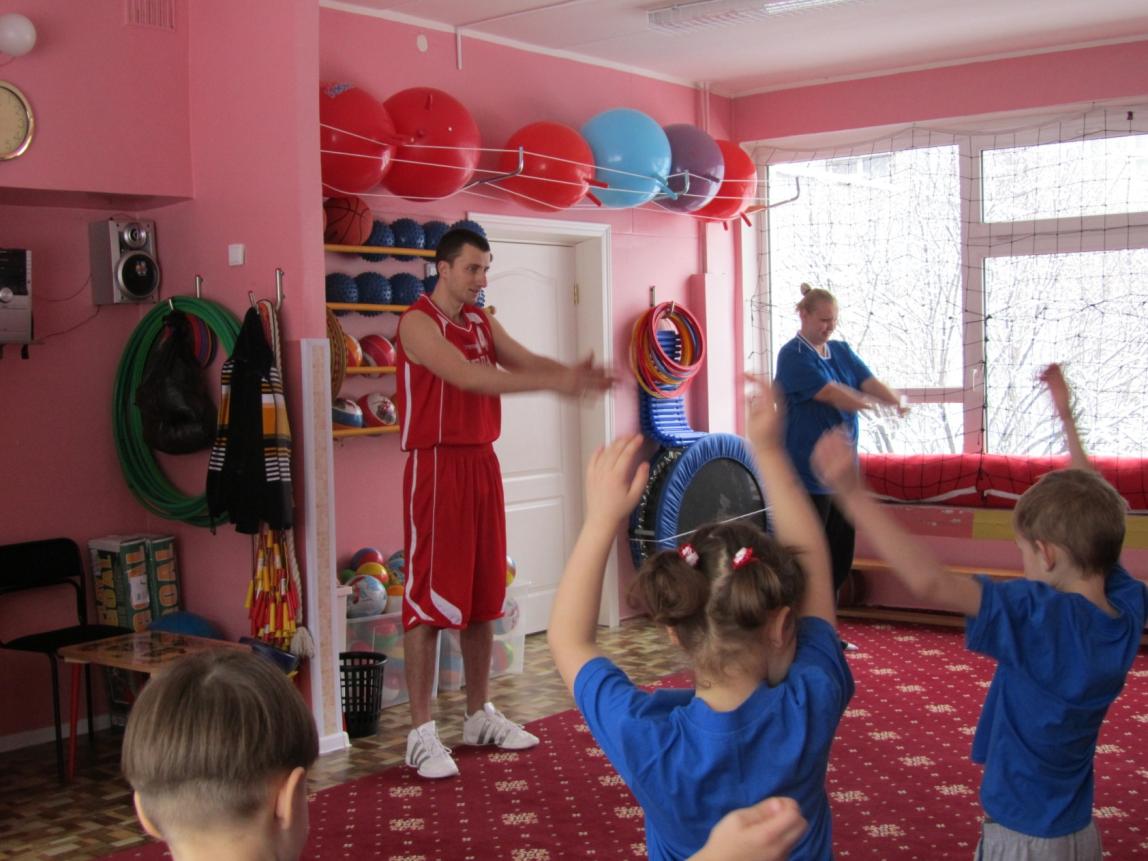 Контакт установлен
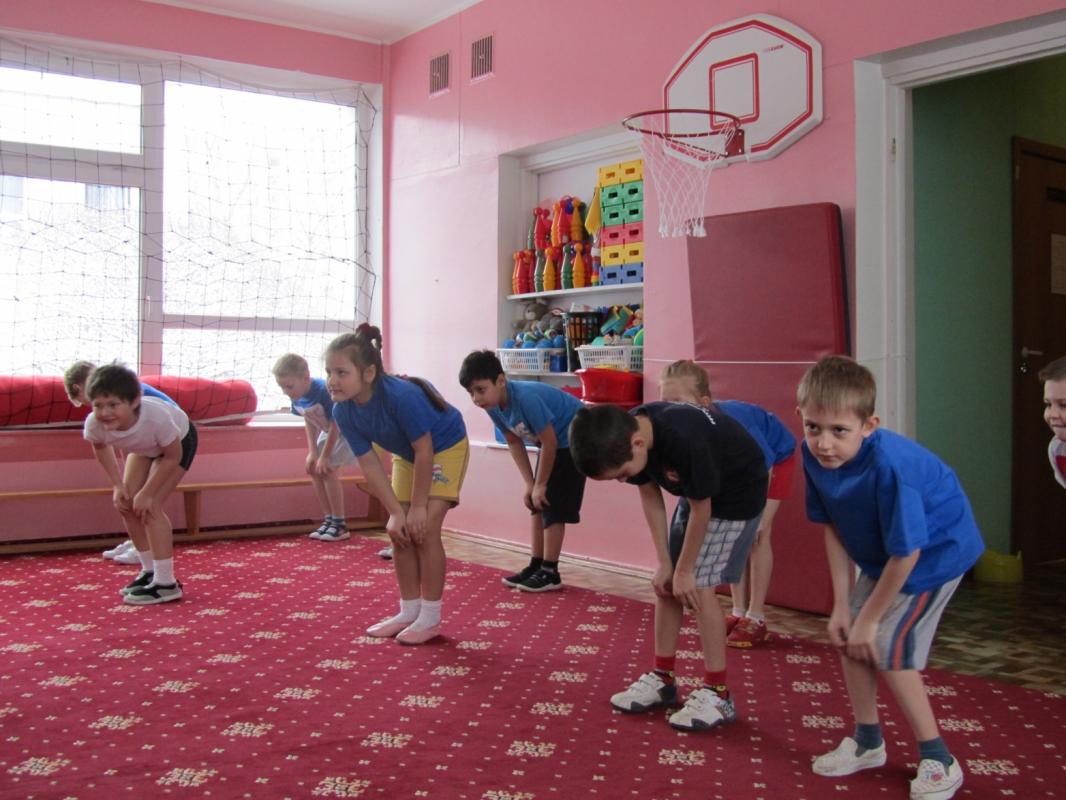 Разминка
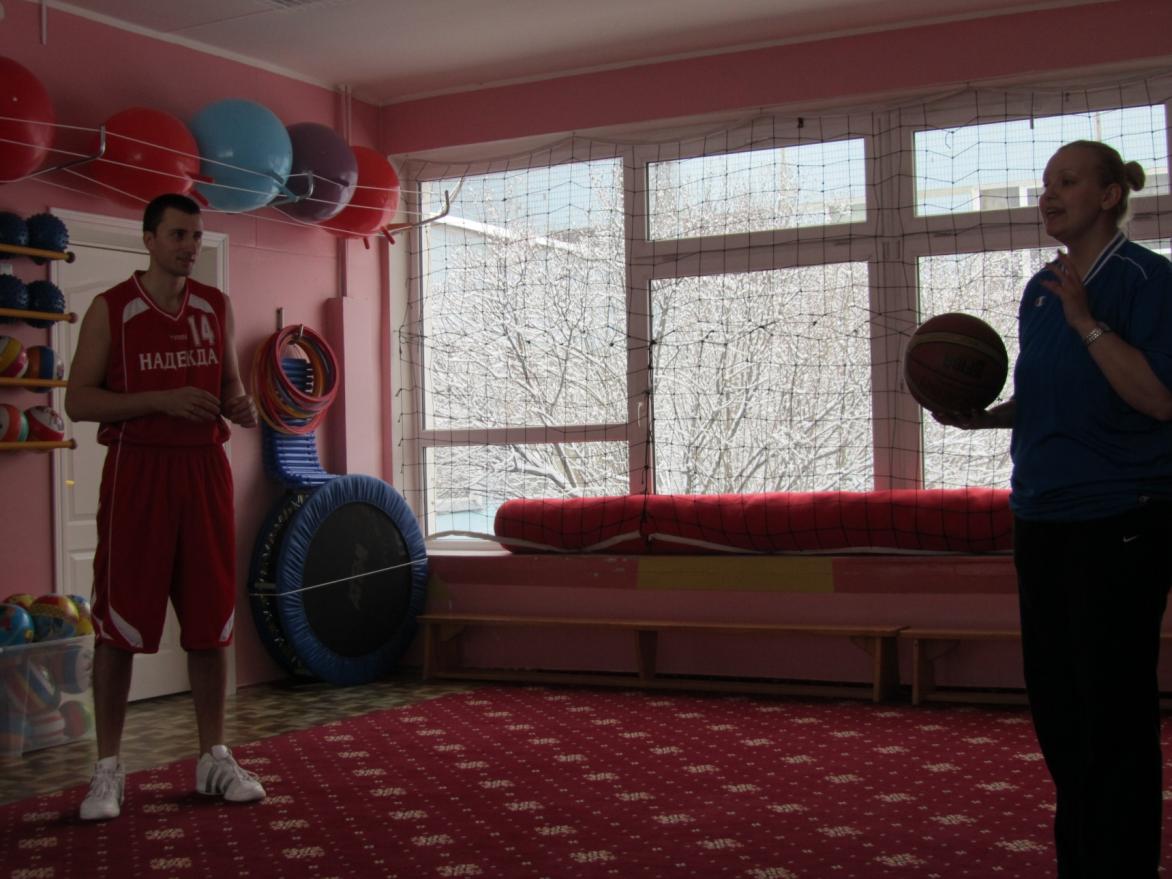 Правила игры
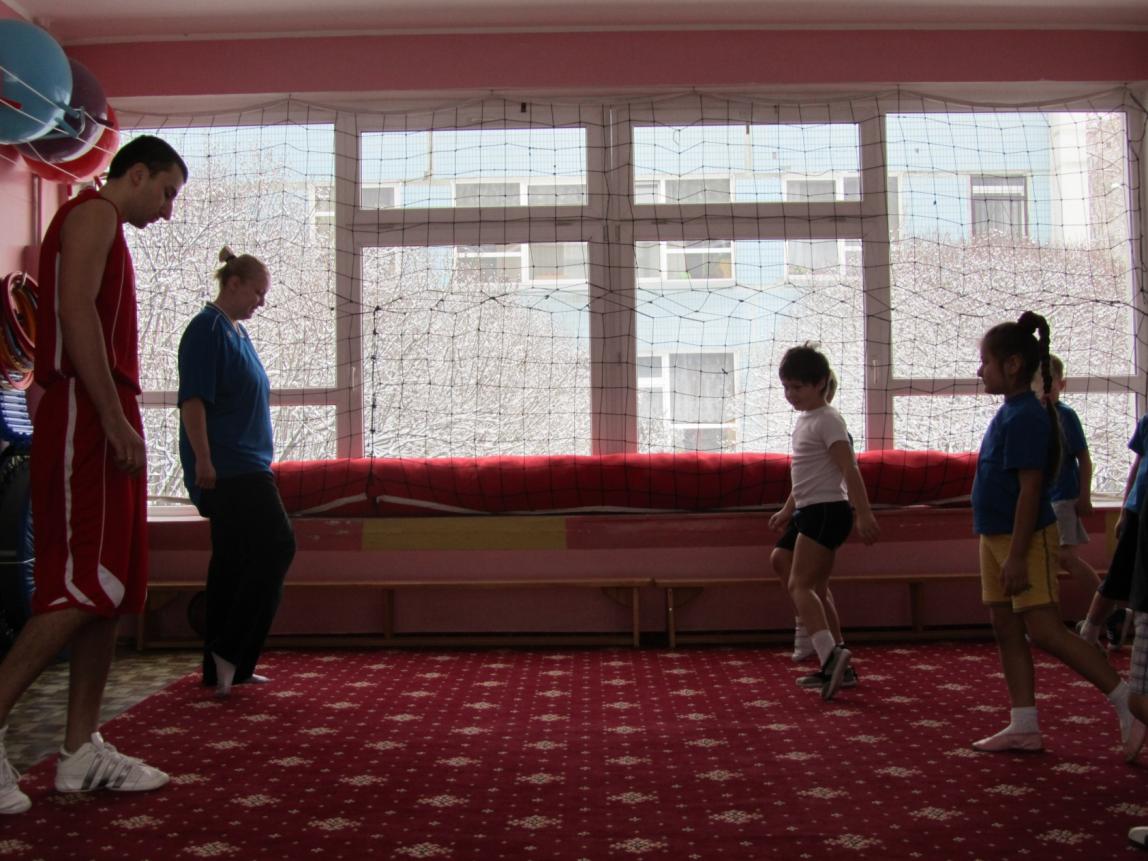 Разминка продолжается
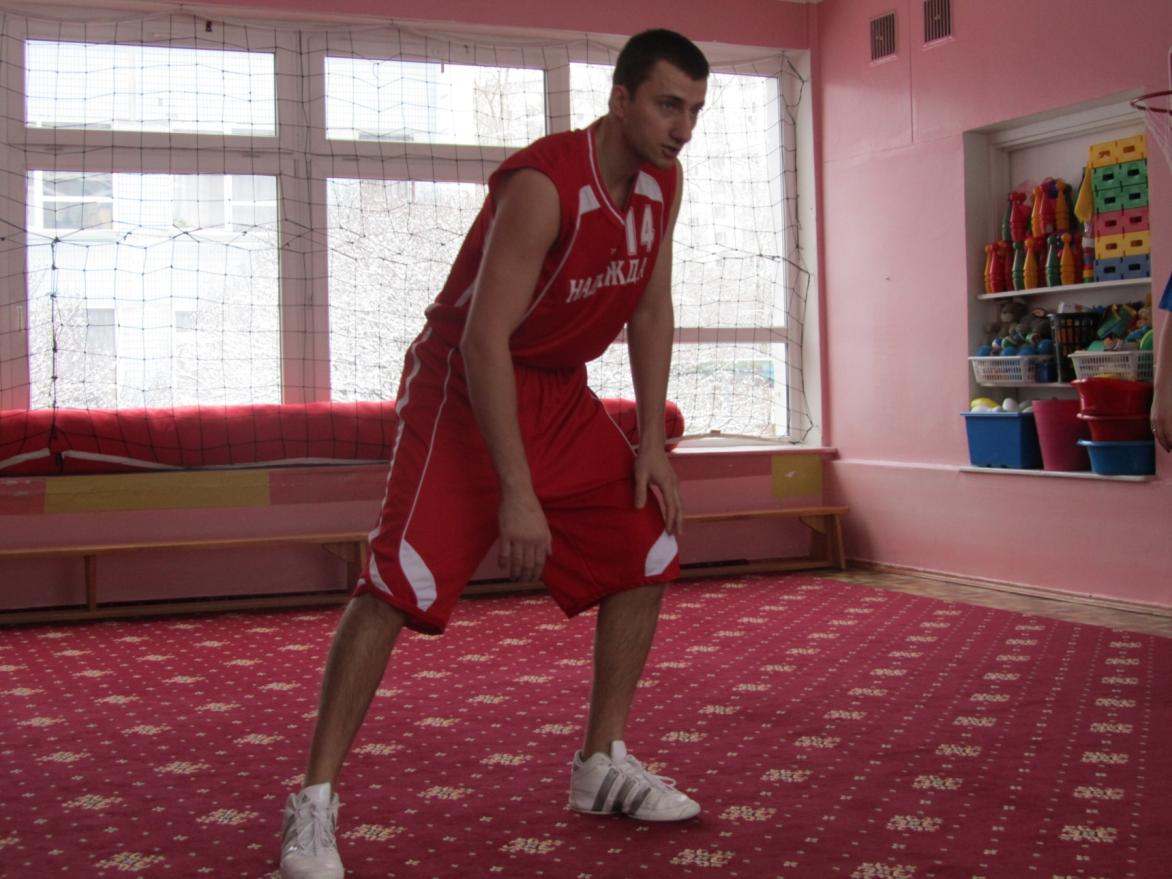 Стойка
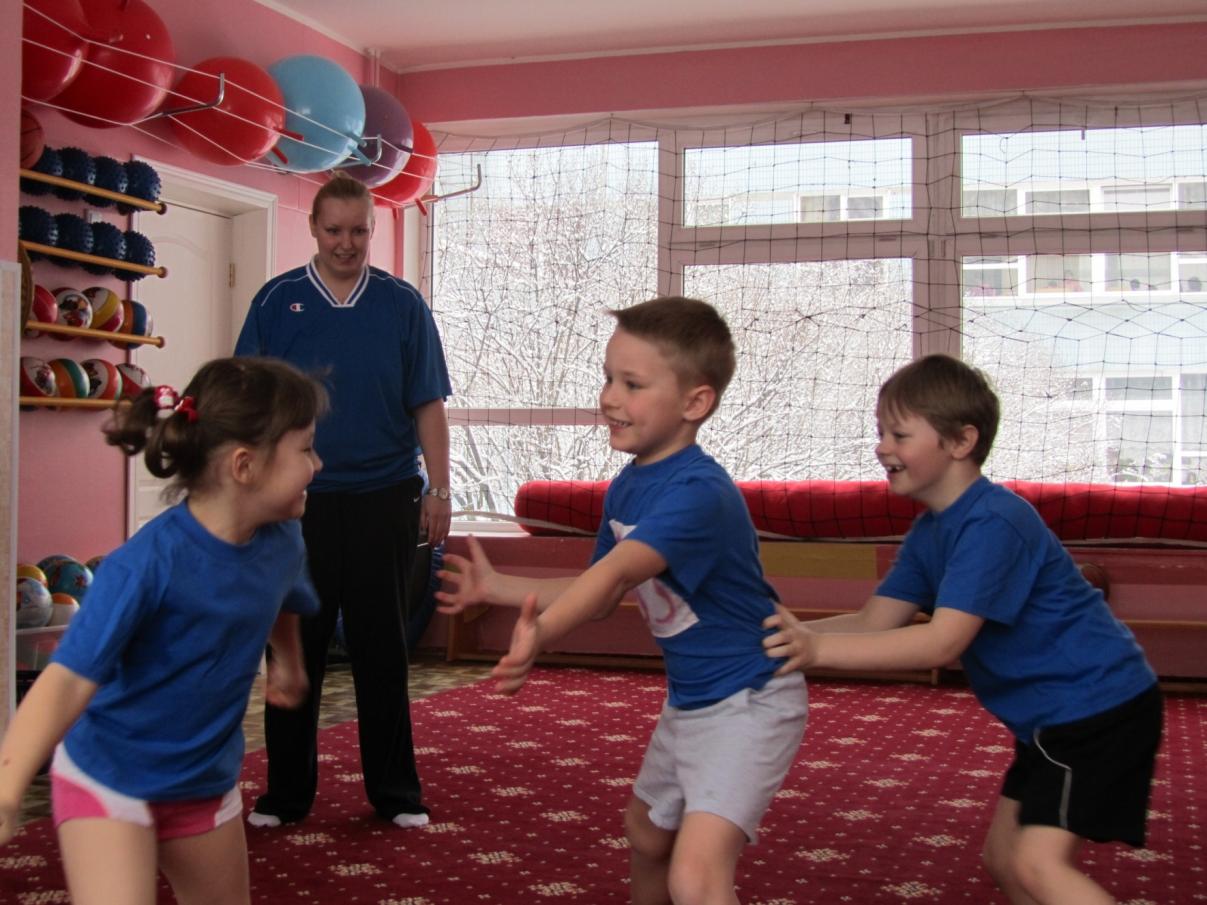 Защита и нападение
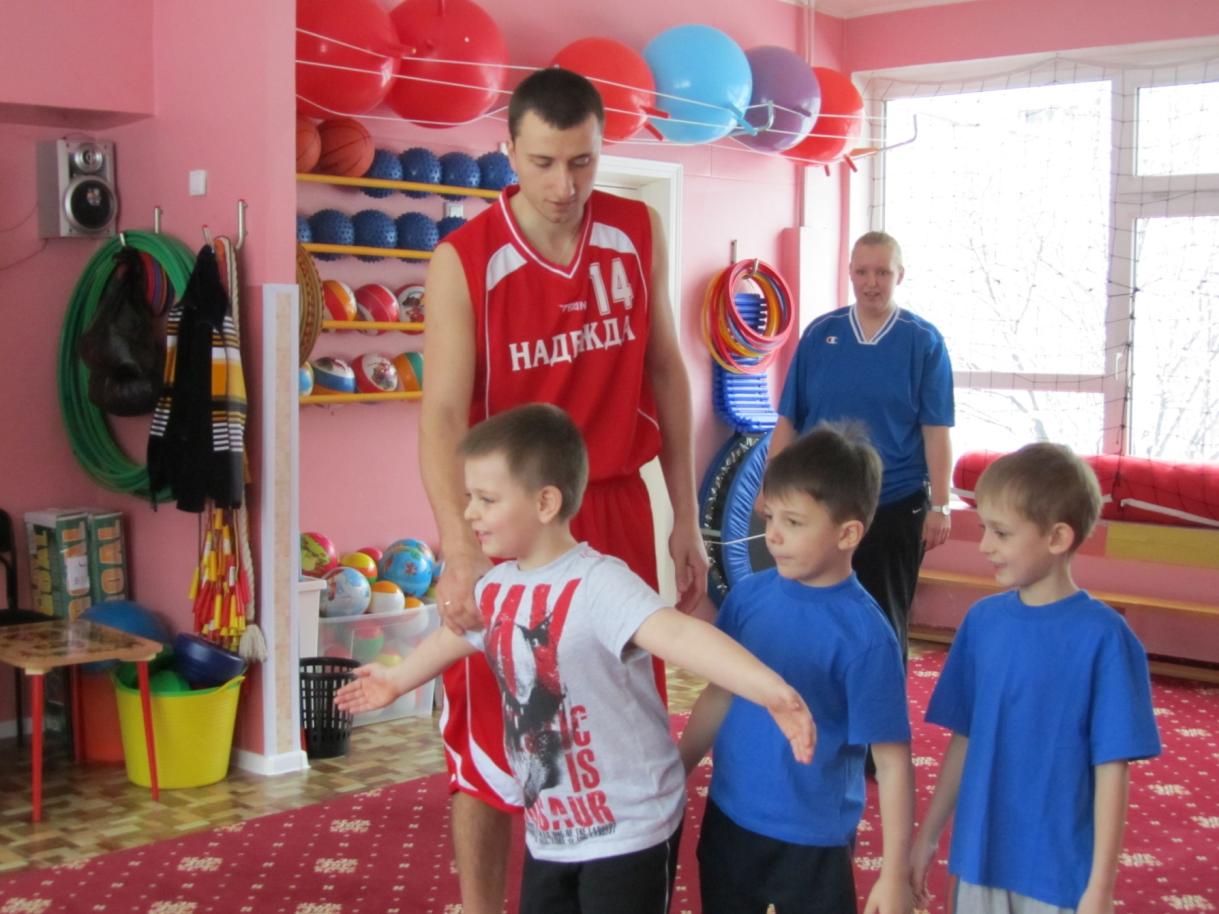 Никого не пропущу!
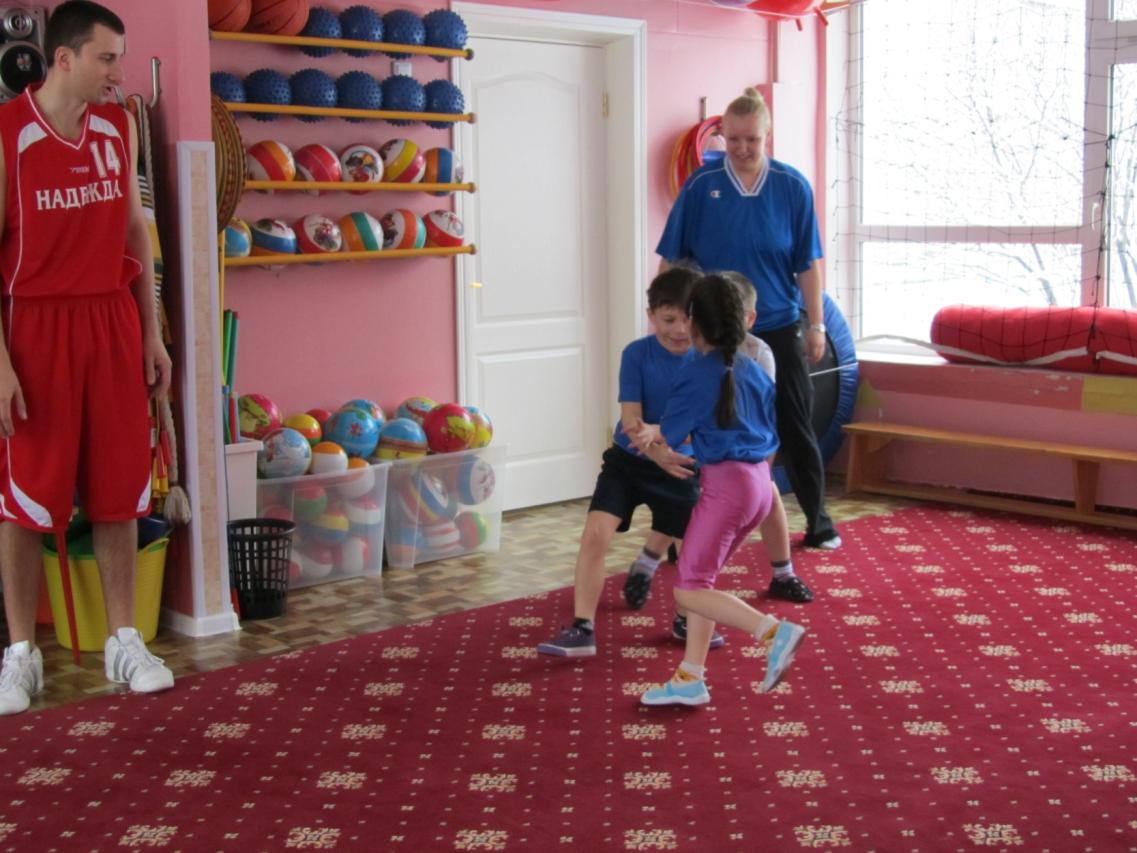 Атака
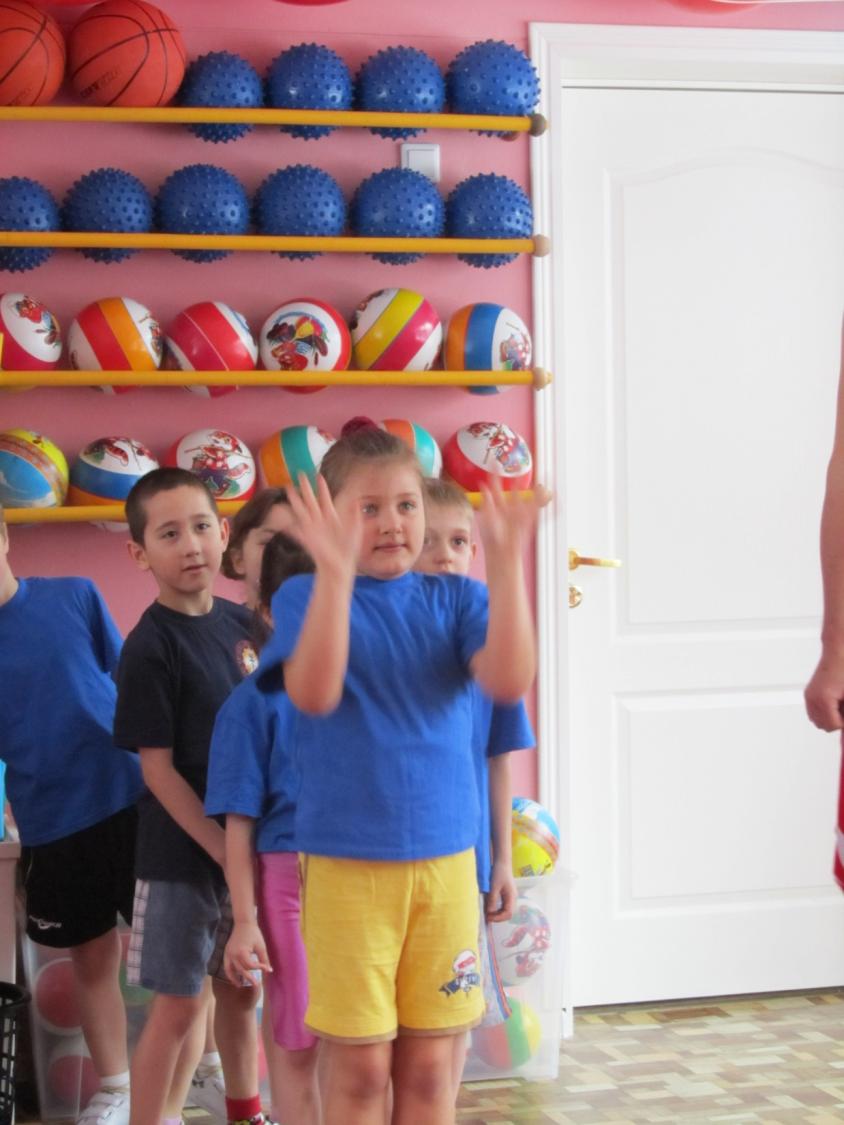 Обязательно 
попаду!
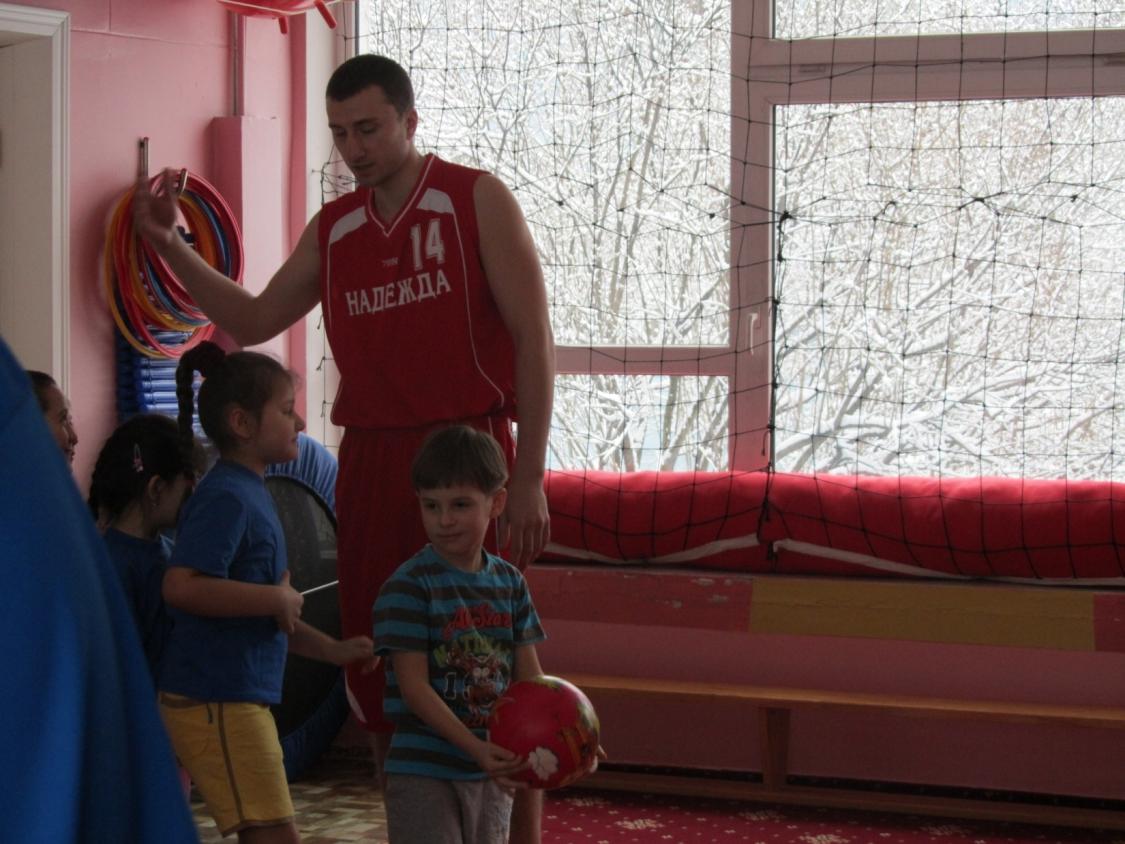 К броску готовы?
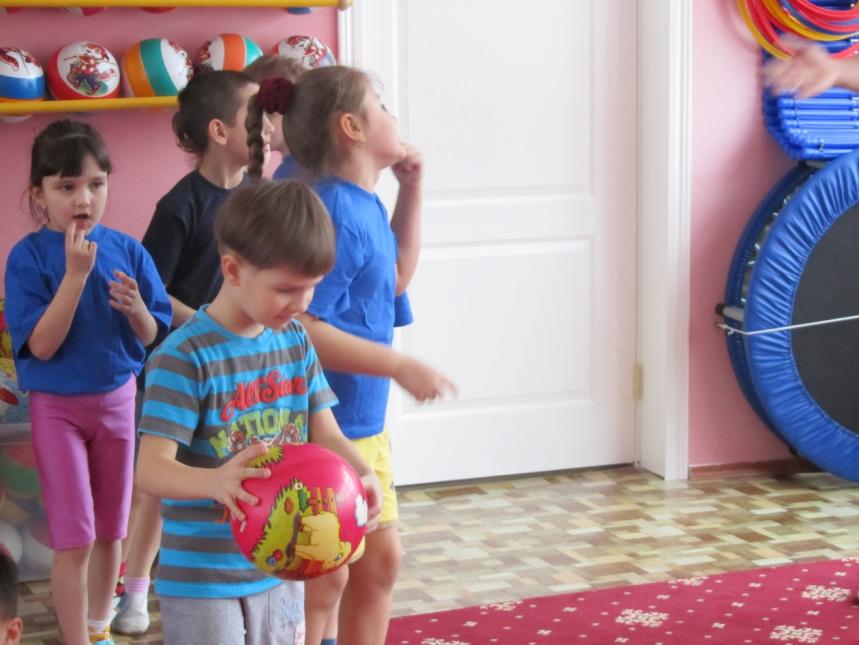 Бросок!
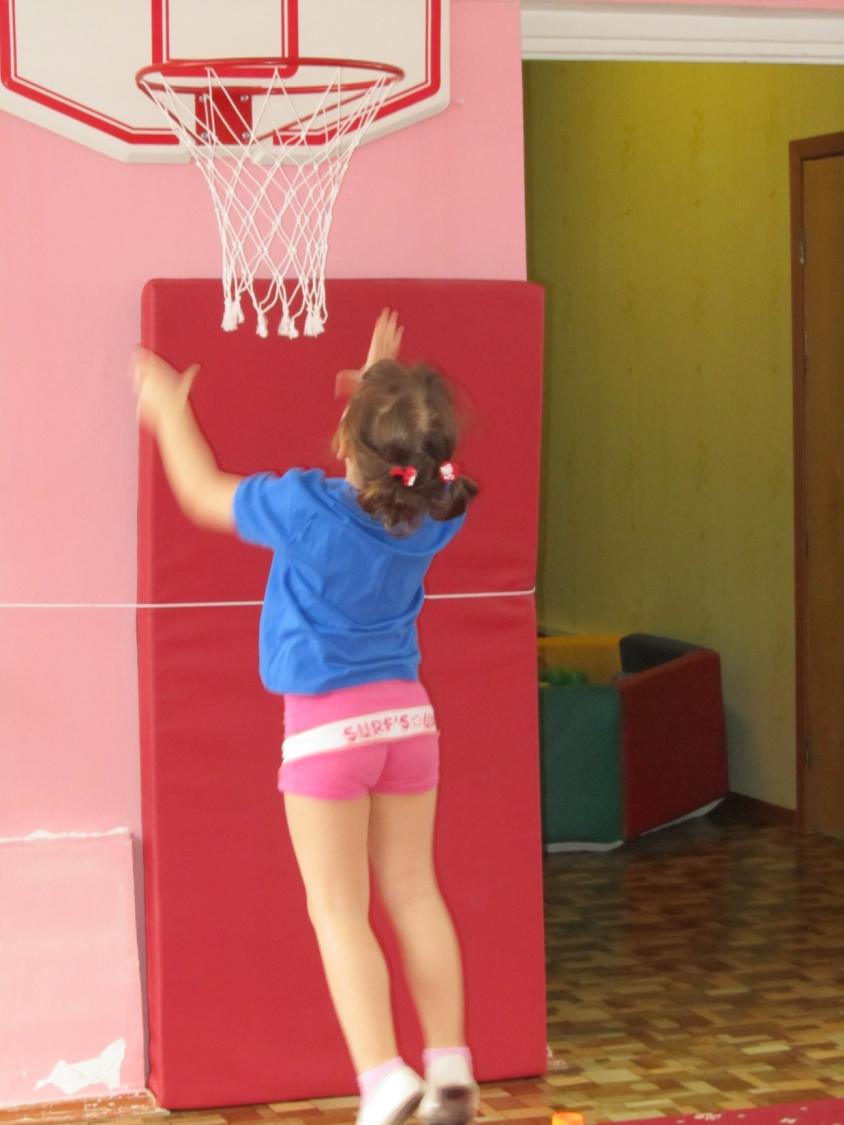 Ну, пожалуйста ,
 в кольцо!
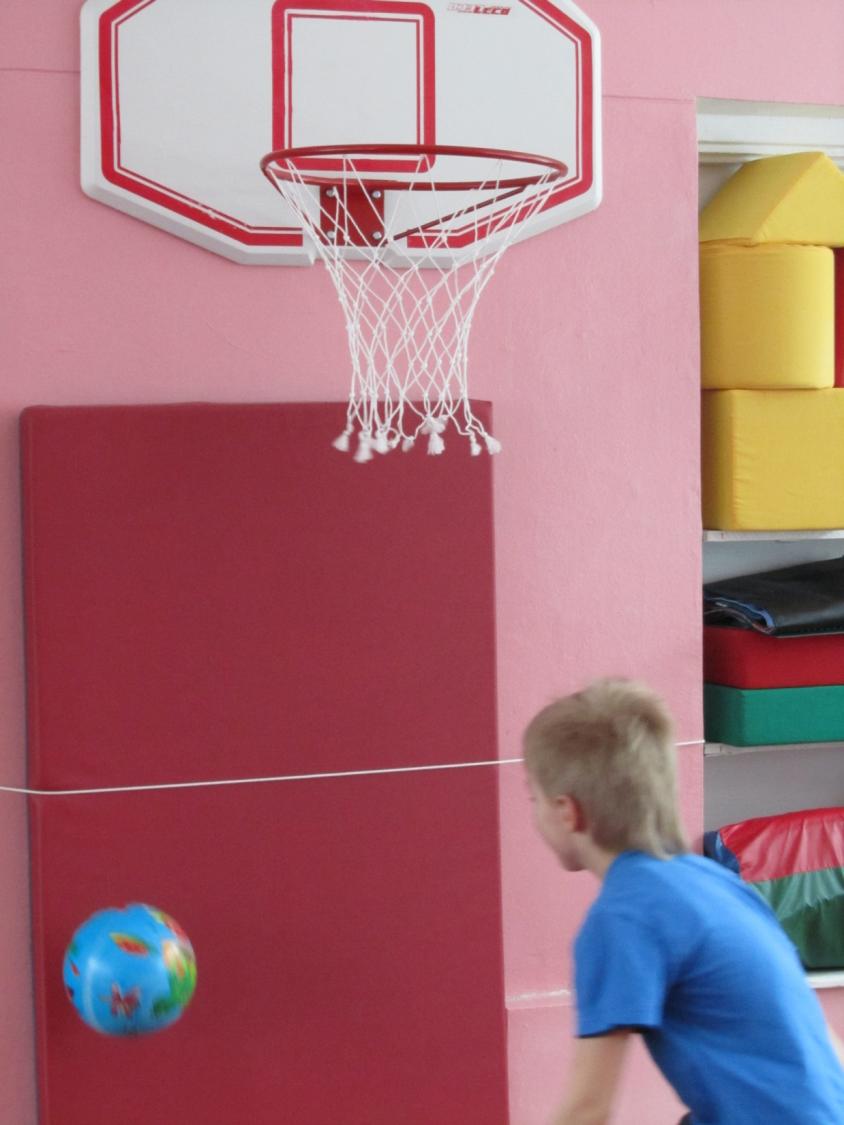 Я самый 
меткий!
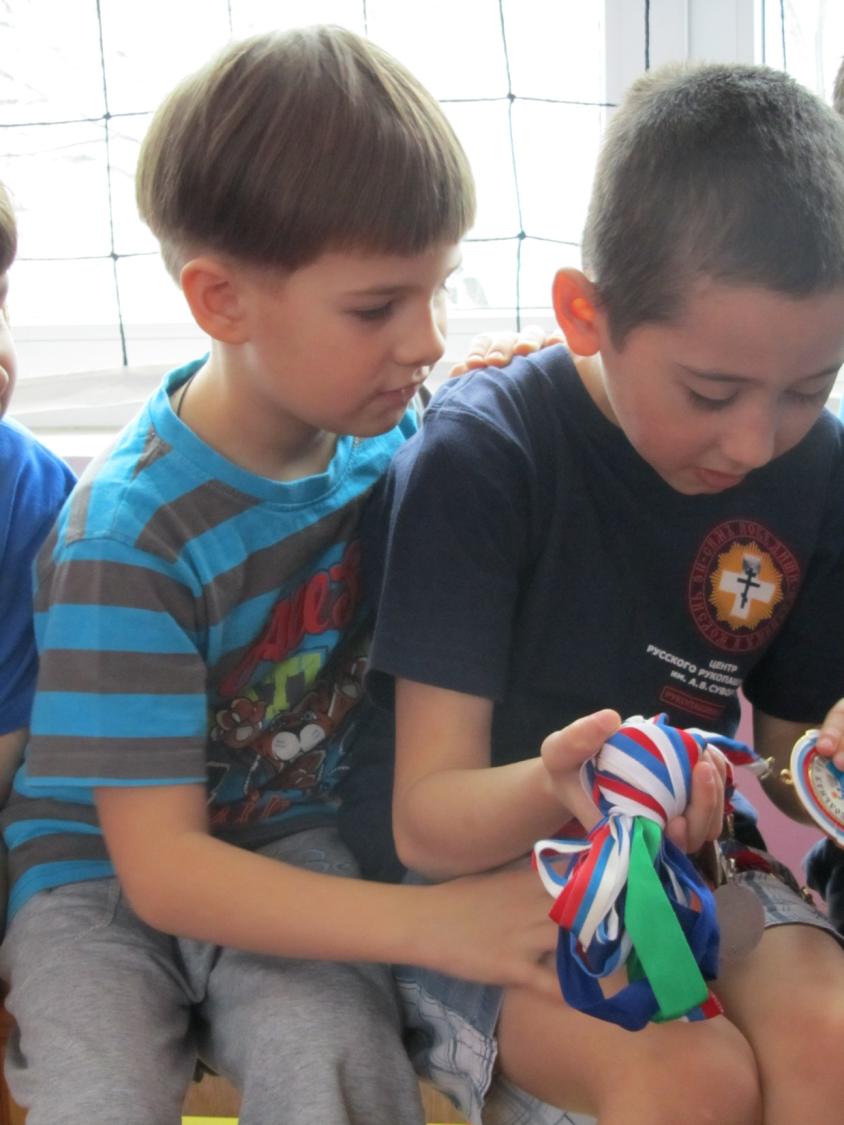 Сколько 
медалей!
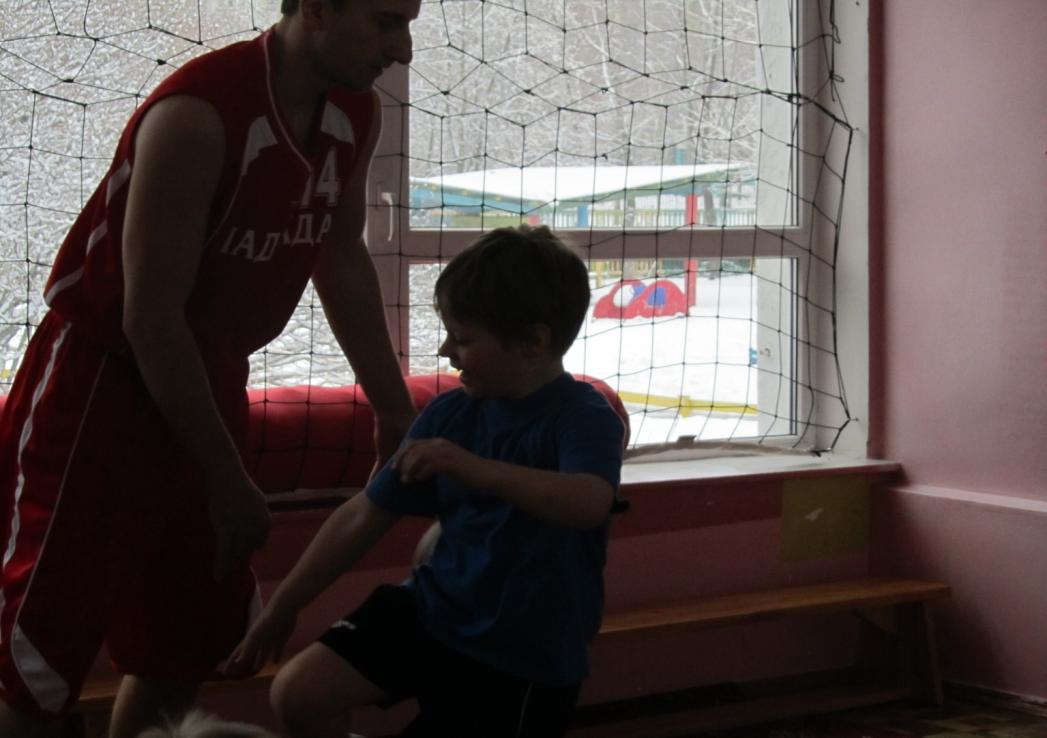 Все равно мяч будет мой !
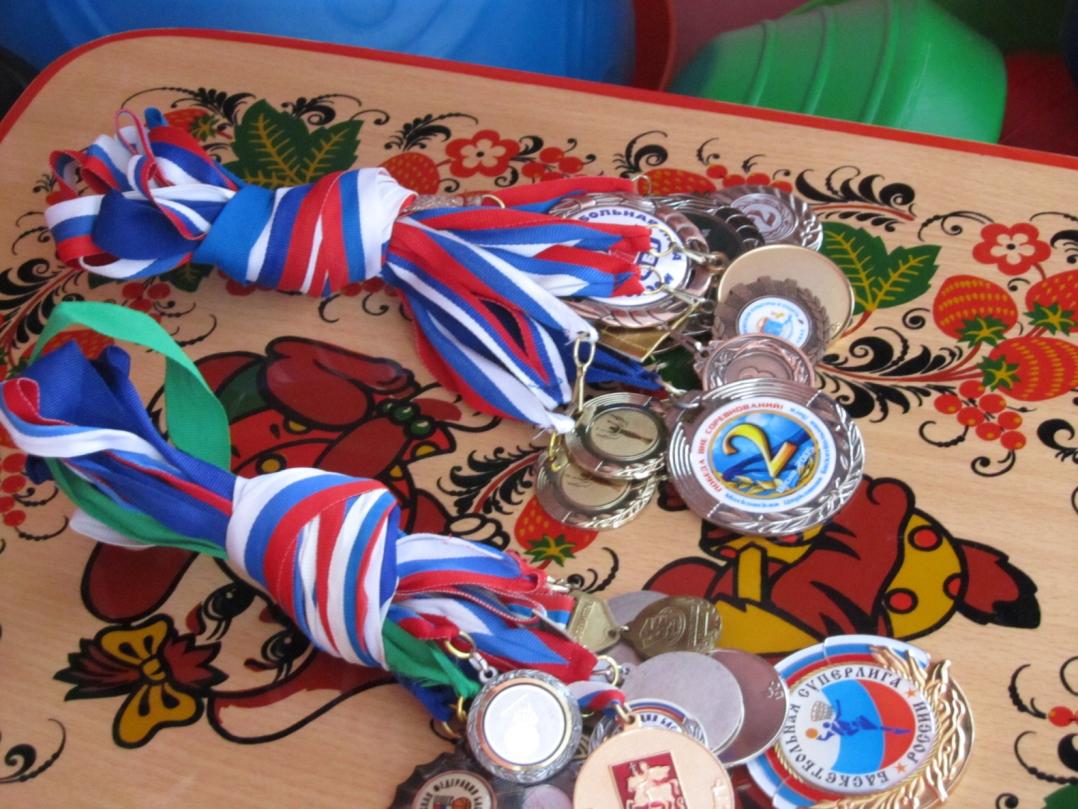 Награды баскетболистов
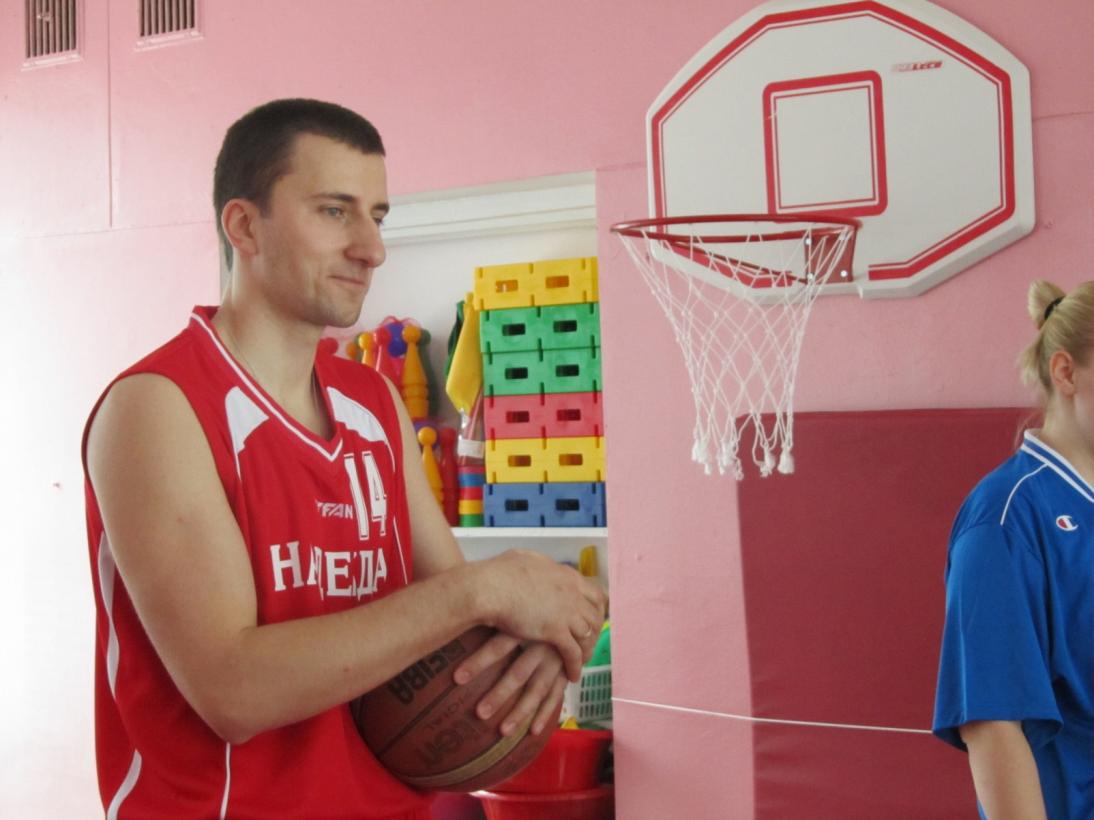 Есть еще силы?
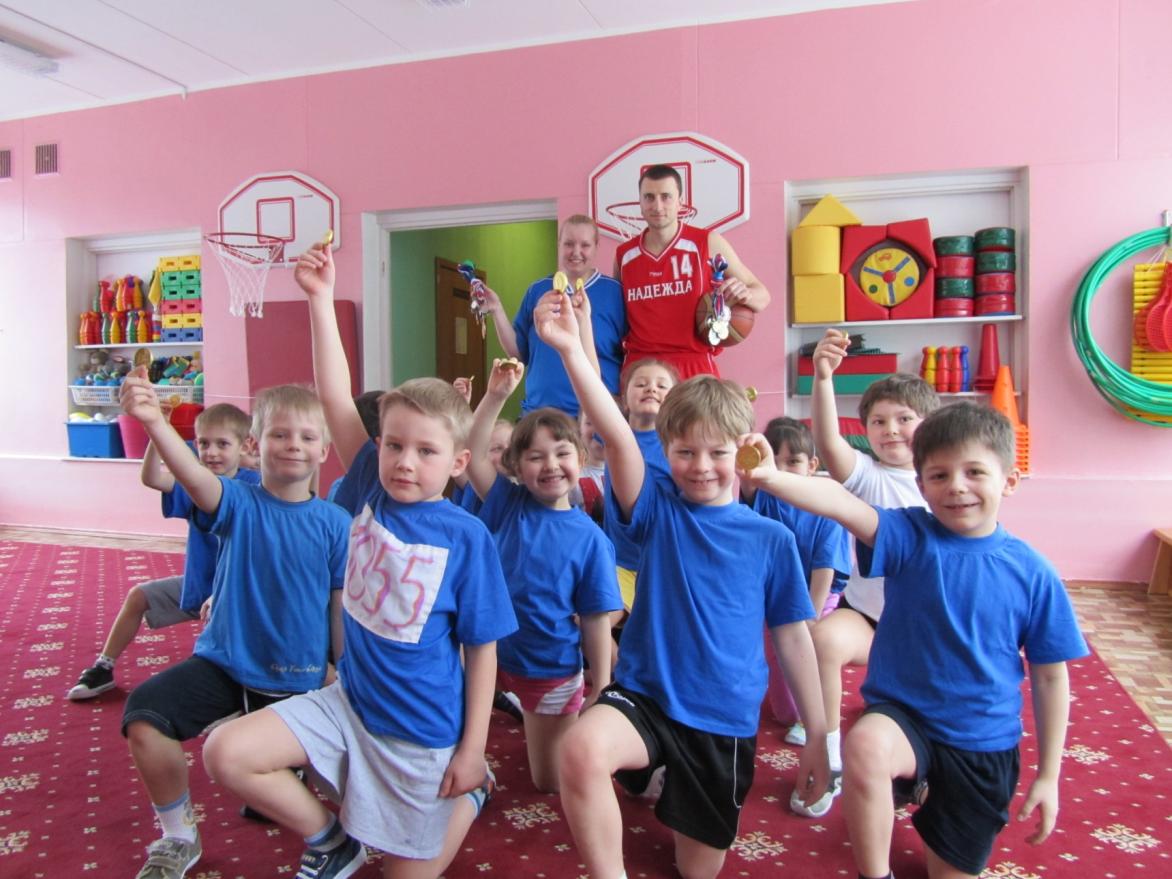 Мы победили!
Золото наше!
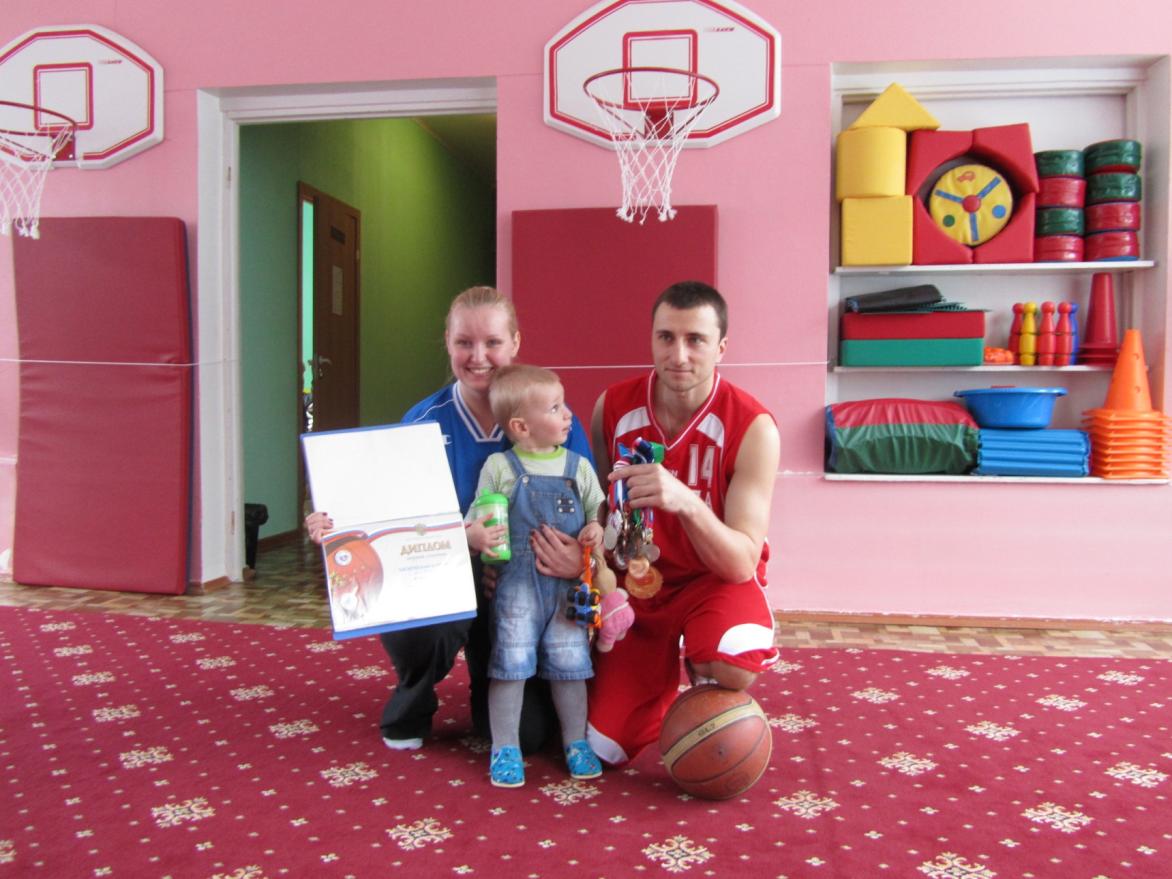 А я буду чемпионом?